Hypothesis Test:  Means
Chapter 22 Hyp Test
Quantitative Data
Population Parameters
Sample Statistics
Assumptions/Conditions
n = sample size
Z vs T
z- distribution
t-distribution
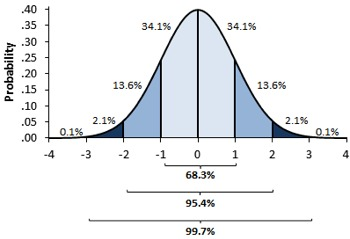 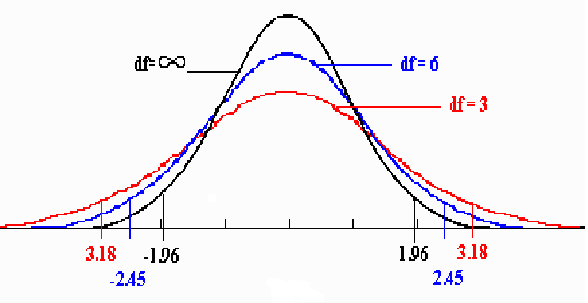 Use when σ is known
Hypothesis Test
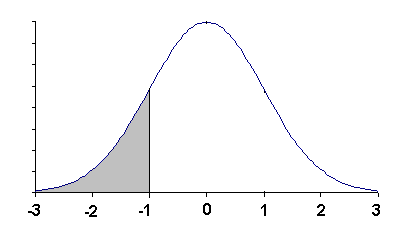 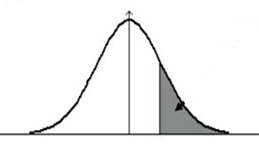 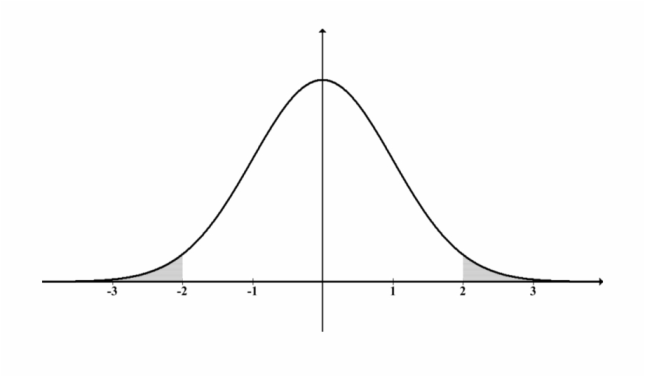 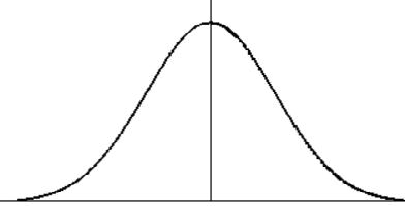 2nd VARS #2
2nd VARS #6
Conclusions
Ex 1:  Mean Adult Body Temperature
Ex 1
STAT EDIT#1
STATPLOT #1
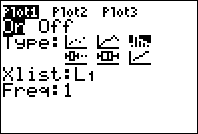 ZOOM #9
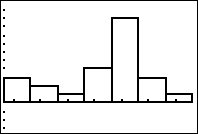 Ex 1
STAT CALC #1
98.375
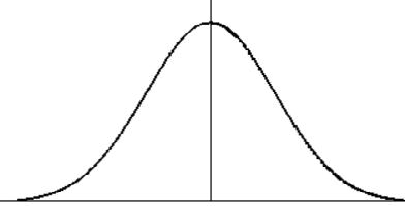 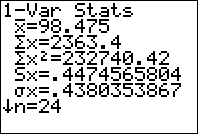 Mean Adult Body Temp
t-distribution
df= n-1 = 23
98.6
98.69
98.78
98.87
98.51
98.42
98.33
Ex 1
STAT TESTS #2
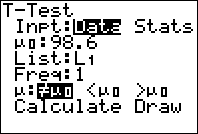 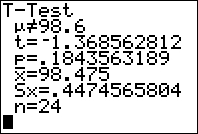 98.5
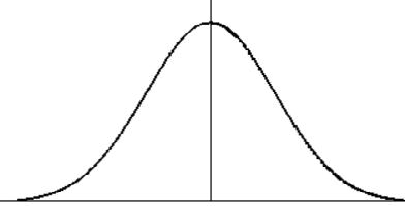 Mean Adult Body Temp
t-distribution
df= n-1 = 23
98.6
98.69
98.78
98.87
98.51
98.42
98.33
Ex 2:  Valencia Class Size
Valencia college boasts about having small class sizes and states the average class size is 23 students on their webpage.  From a random sample of 41 classes on East campus, the average number of students per class was 22.2 with a standard deviation of 4.2.  Perform a hypothesis test to determine if it is different from reported by Valencia.
Ex 2:  Valencia Class Size
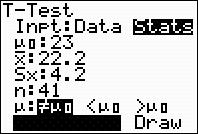 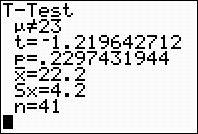 Check using STAT TESTS #2